ANNOUNCEMENTS
March 9, 2018
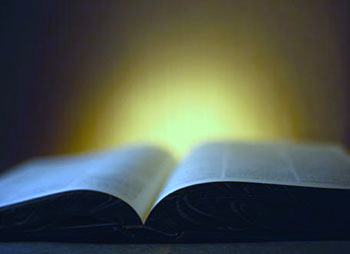 God’s  Promise  for the week
“Whoever believes 
in him will not be condemned.” 
                           (Jn 3:18a)
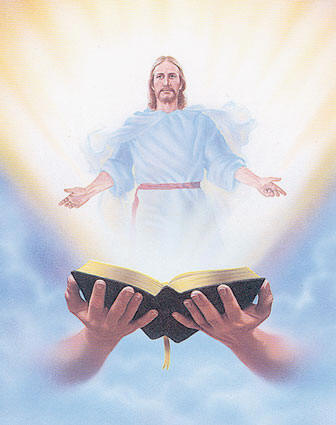 Welcome
Guest
Save the Date
Disciples’ 
Assembly
Sat., March 10, 2018
1-6 pm DMP Auditorium
TEACHINGS
Christian Maturity Program II, 
           Part 1 – LSS  1- 46
Encounter with Jesus:  Mark &   
        Matthew - LSS 1 -48
Sat., Mar. 17, 2018, 1- 6 pm
 @ DMP Classroom
Save the Date
Apr. 7, 2018
Emergence
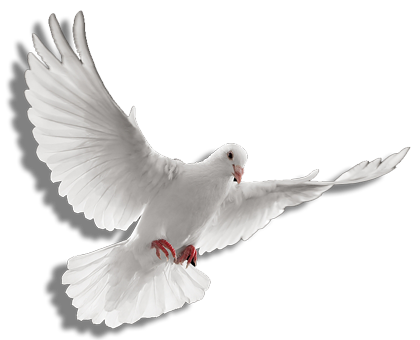 Life in the
Spirit 
Seminar #49
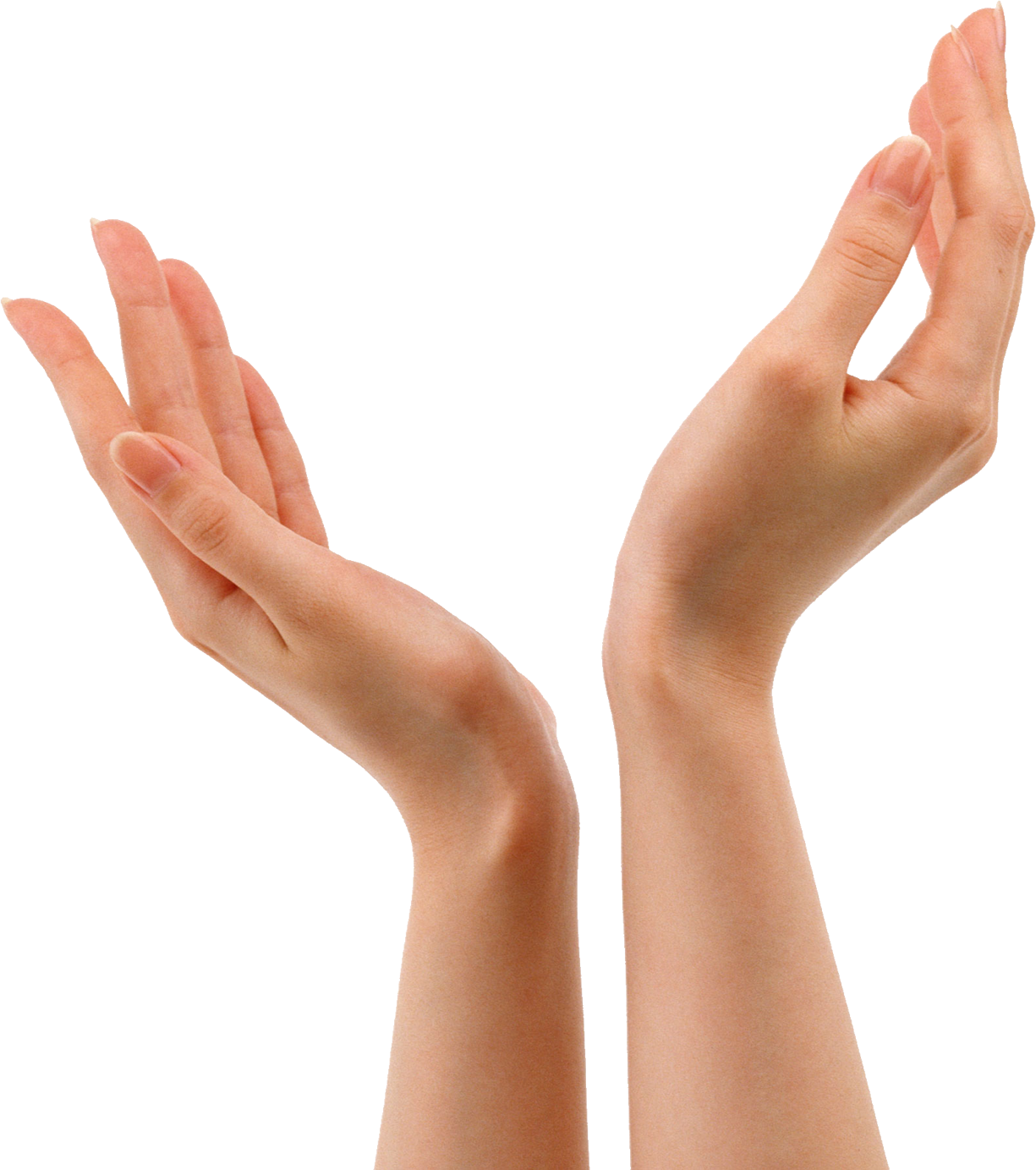 April 13-15, 2018
Contacts: Earl & Flo Manguiat
                   bldnewarklsa@gmail.com
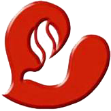 BLD Newark
[Speaker Notes: Applications are currently being accepted]
Marshaling 
Schedule
March 16, 2018
Mission
Apostolate
ORDER
Believe in Him…so that you…might not perish, but have eternal life. 
            (Jn 3:16 par.)
DIRECTIONS
Know Him, love Him, and serve Him. 
Study and live the Word. 
Pray unceasingly.
Reminder…
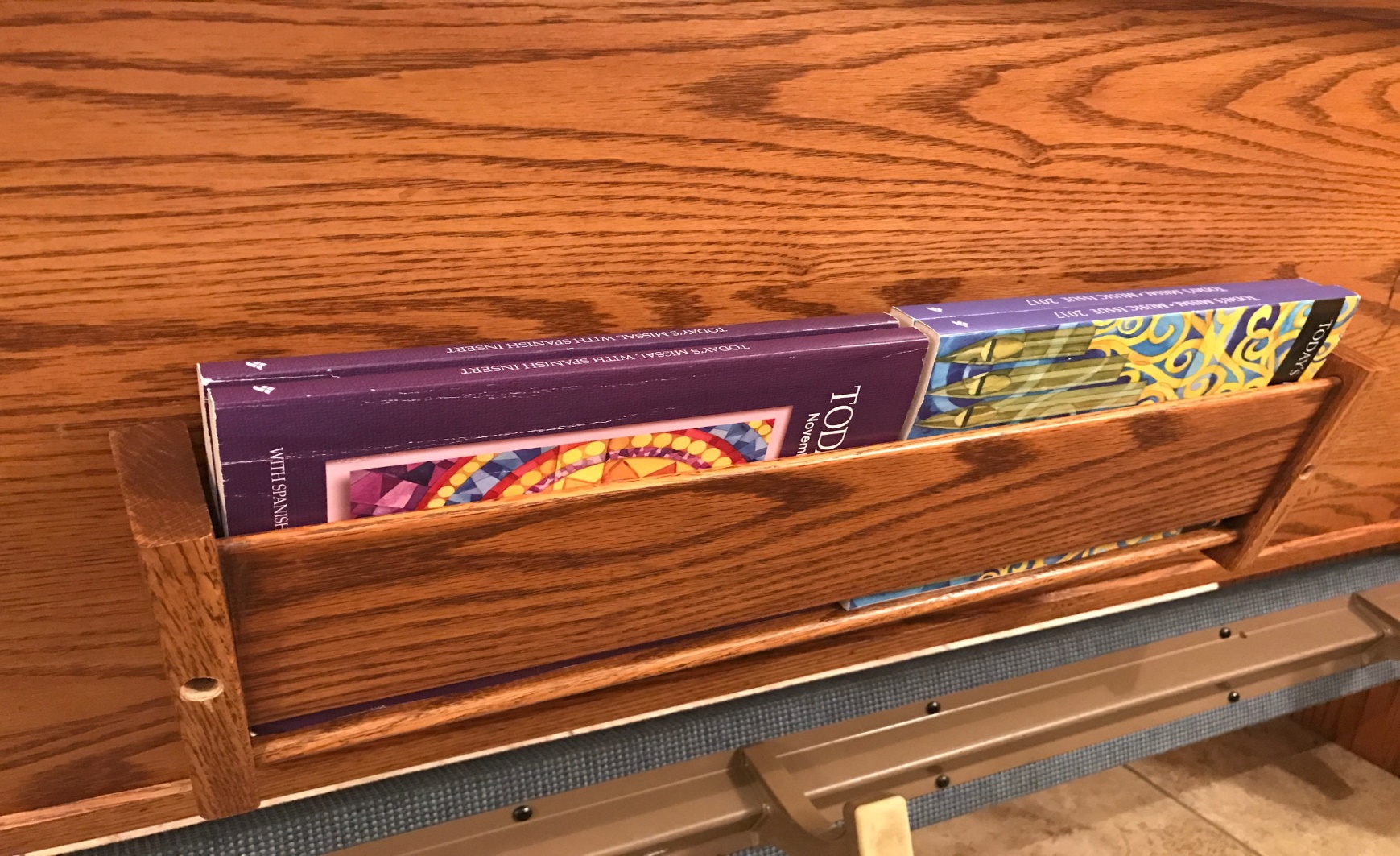 Please help keep the  
missalette and song books 
in proper order.